Physical Electronics                           lecture-10
Dr. Suha I. Al- Nassar
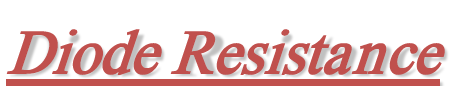 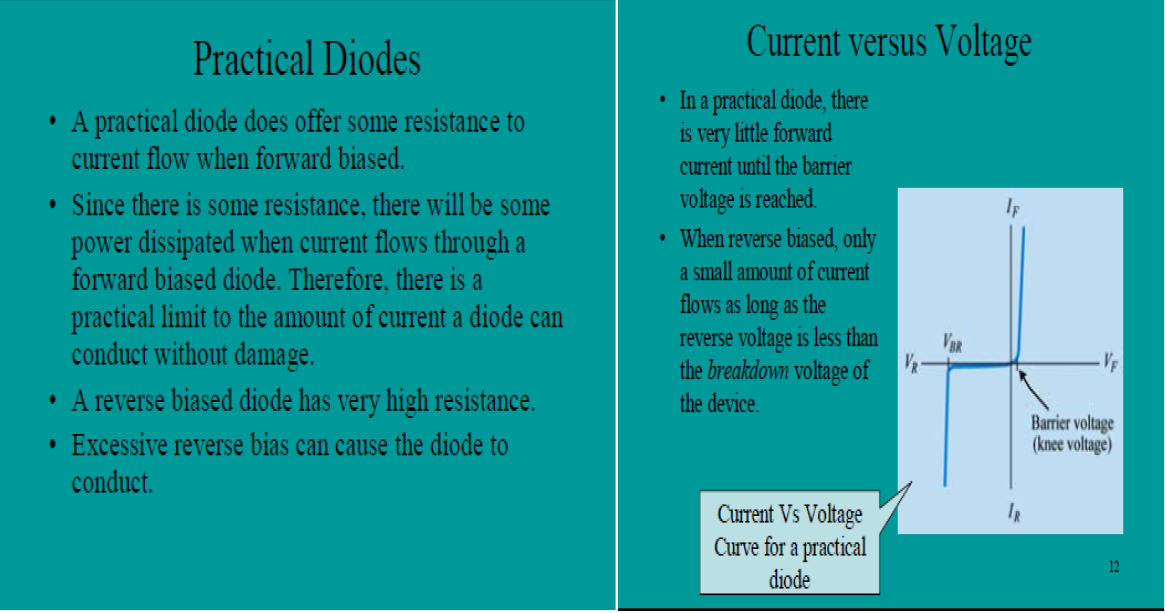 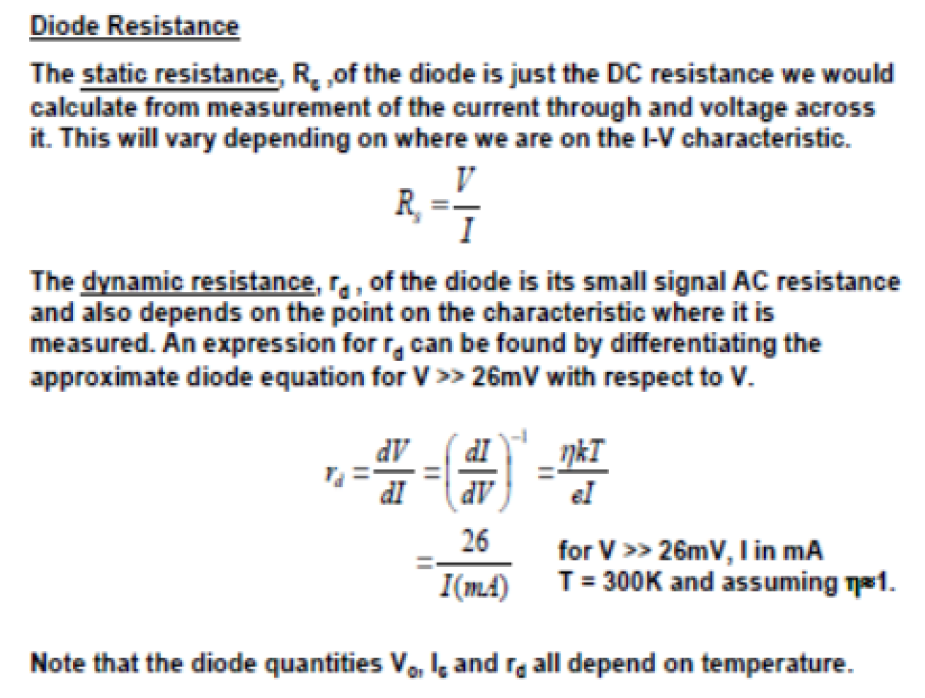 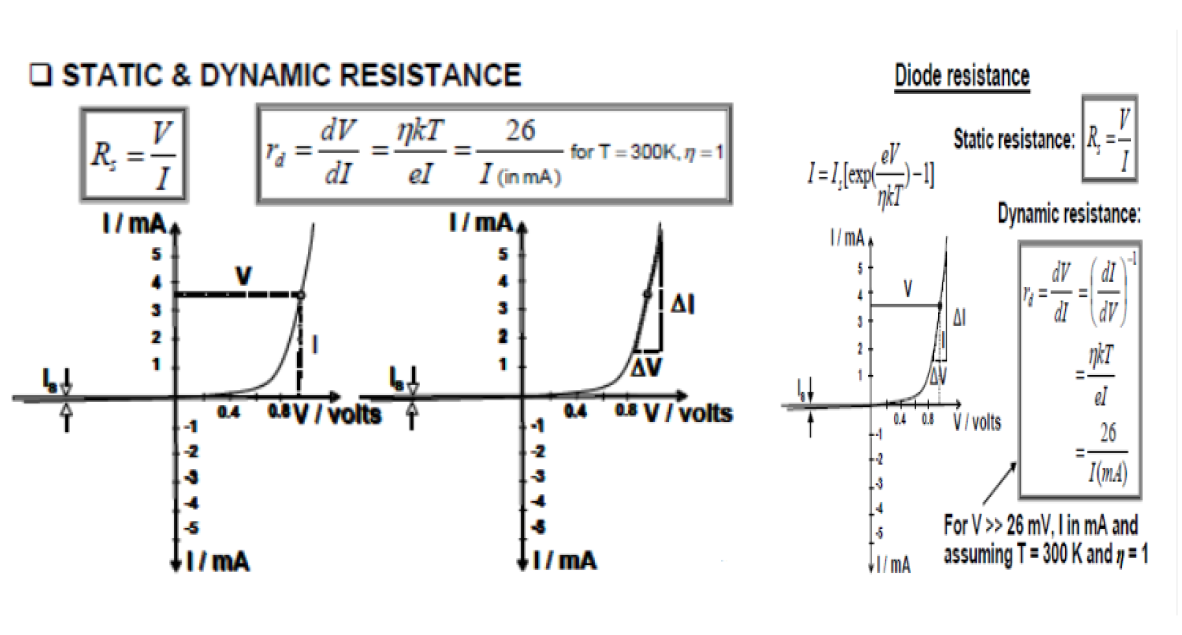 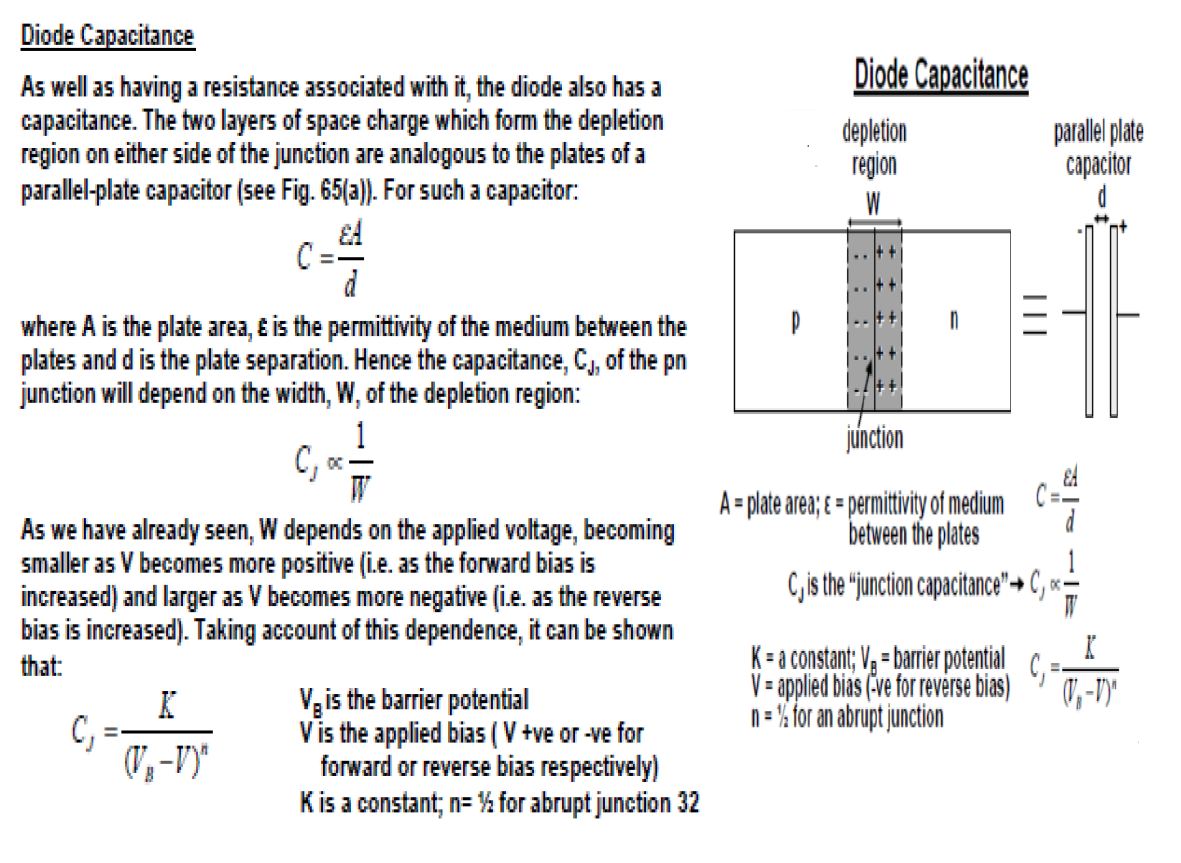 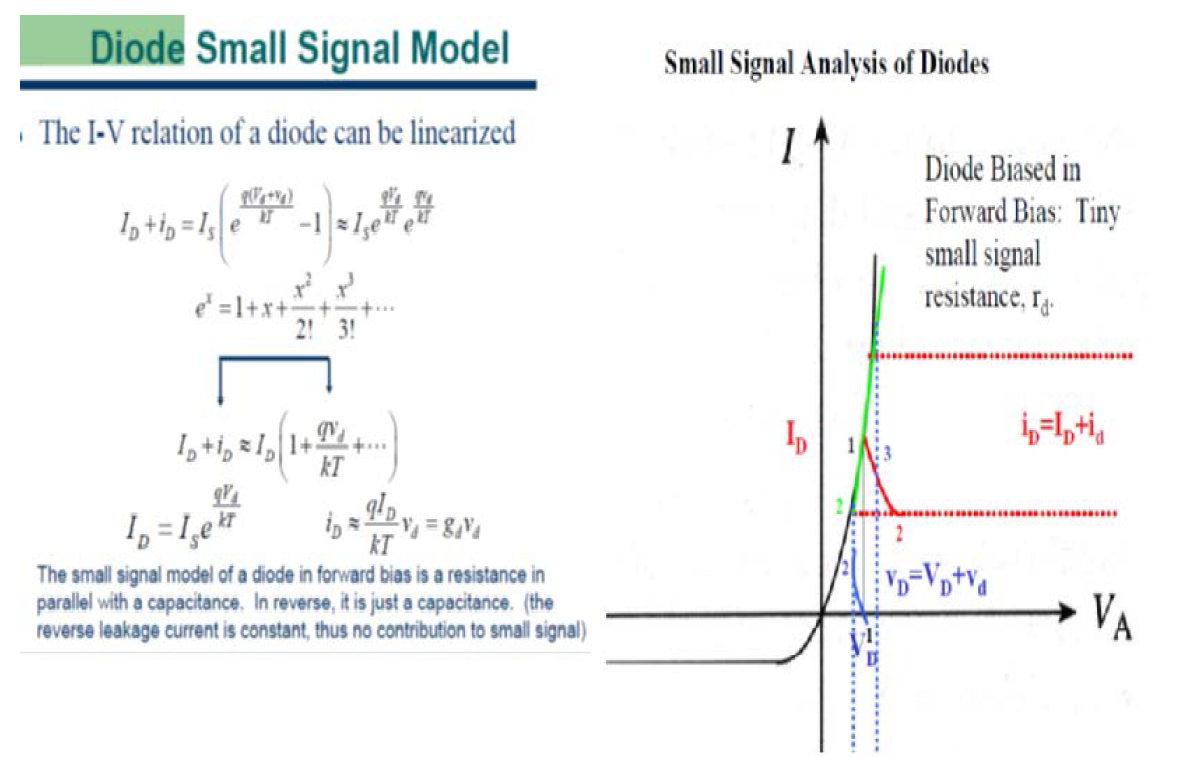 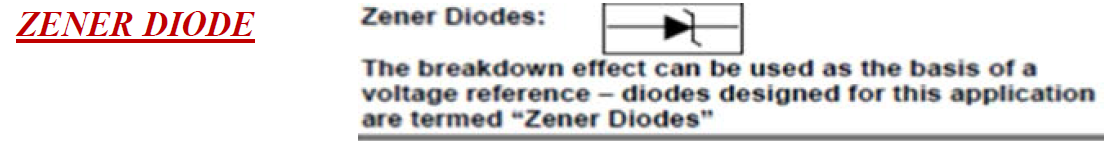 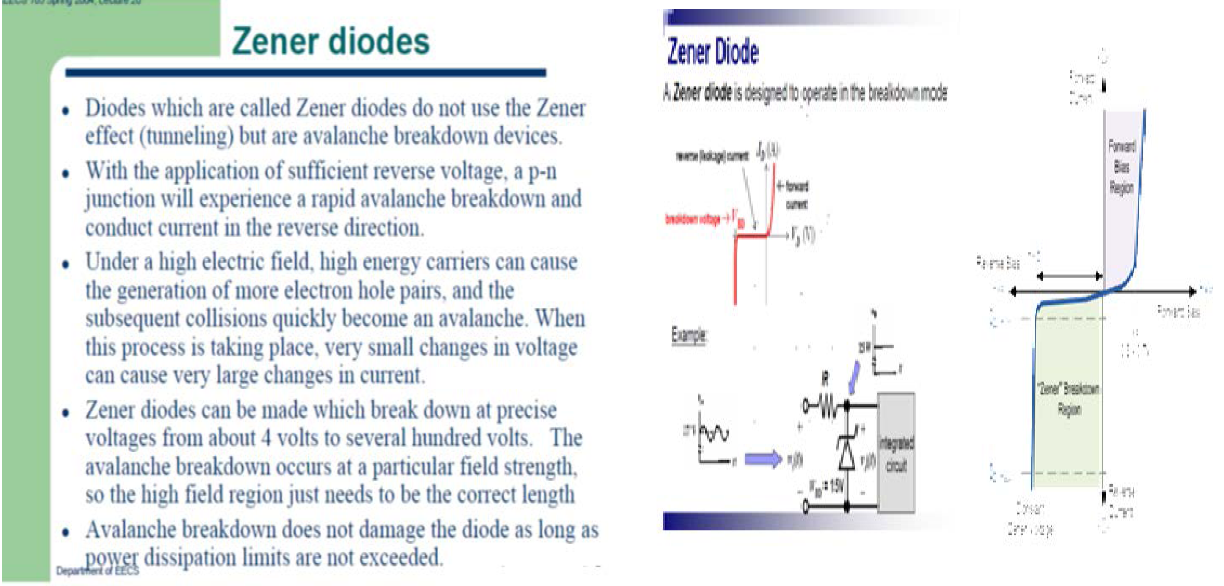 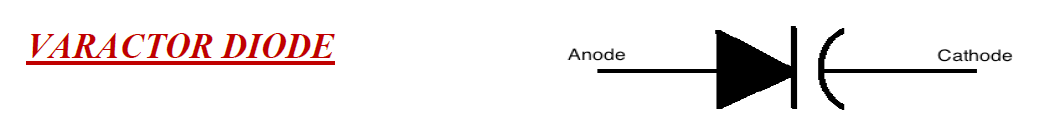 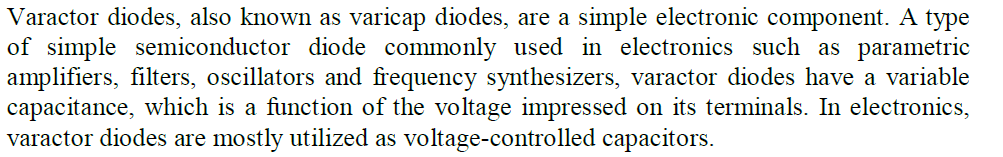 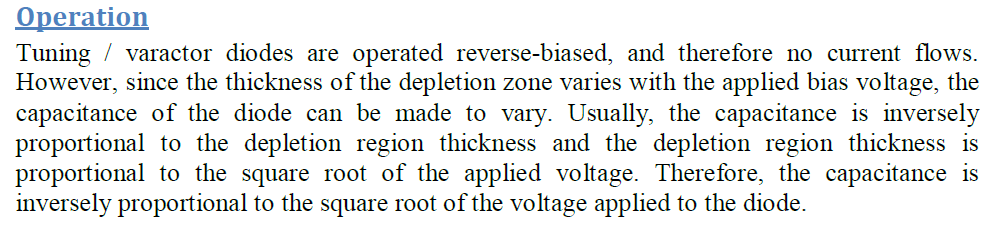 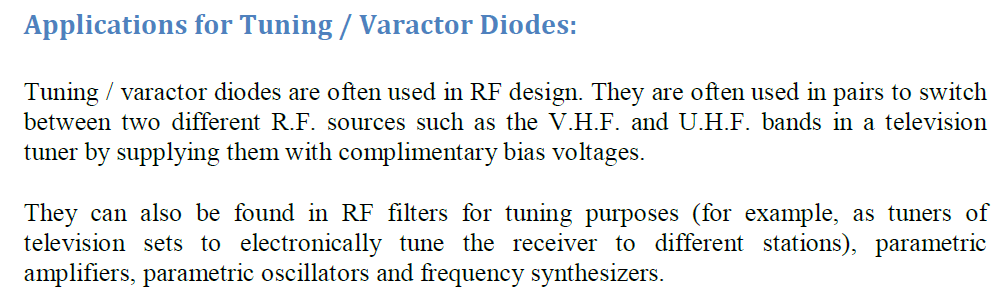 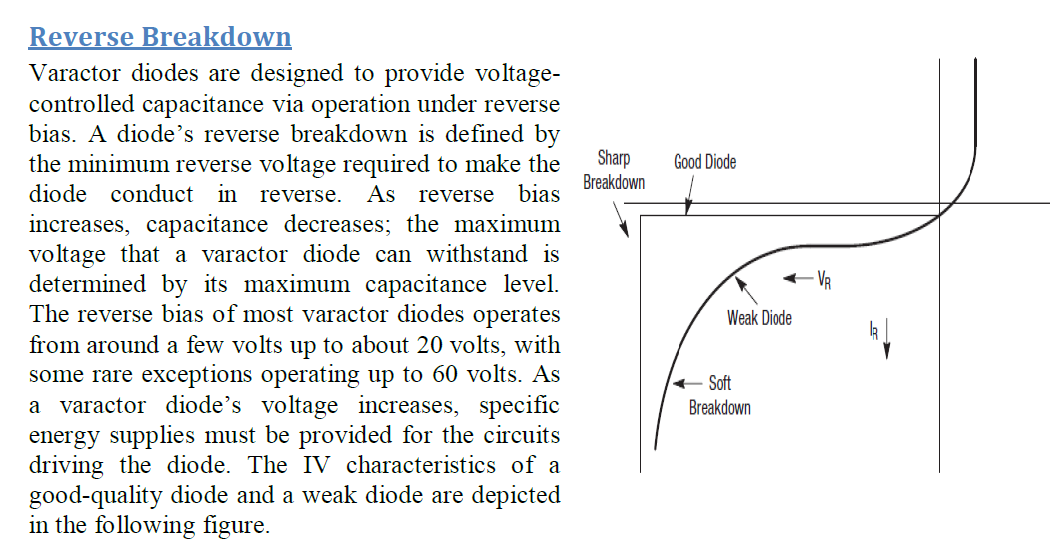 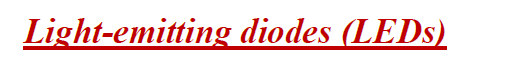 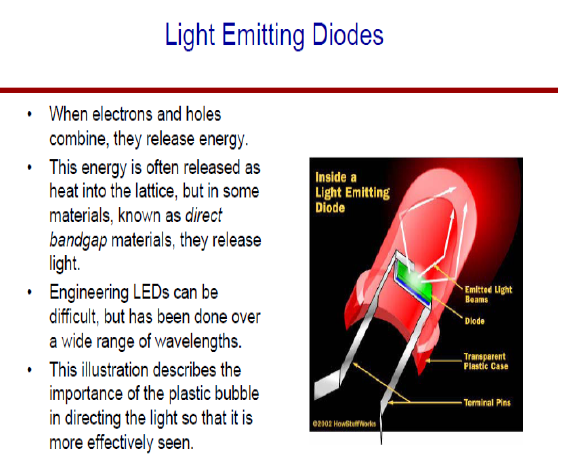 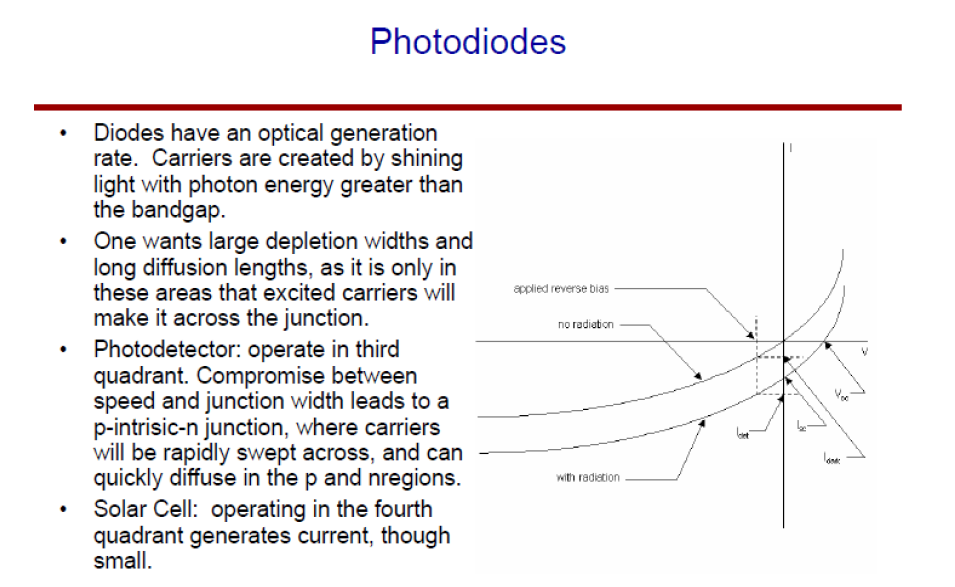 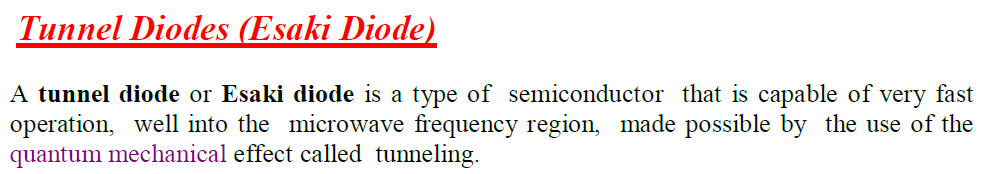 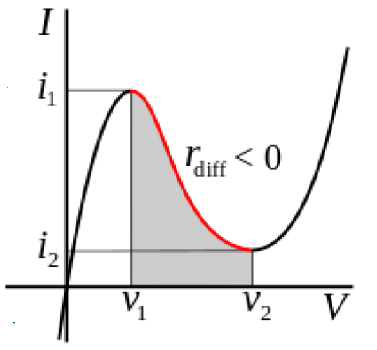 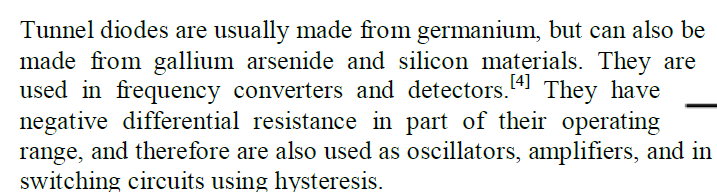 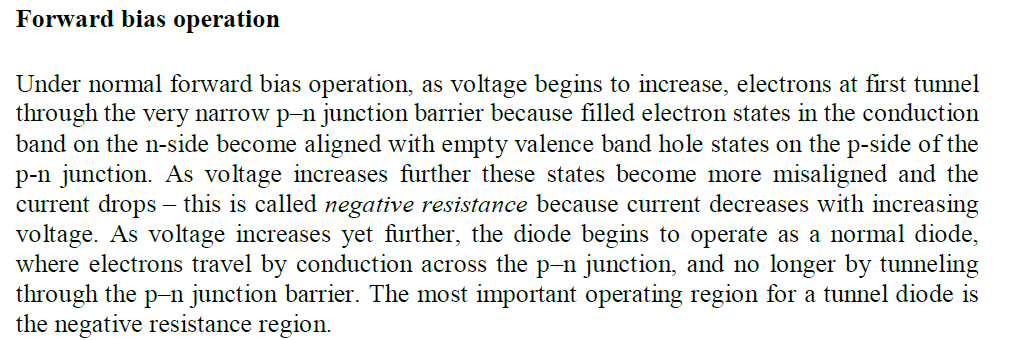 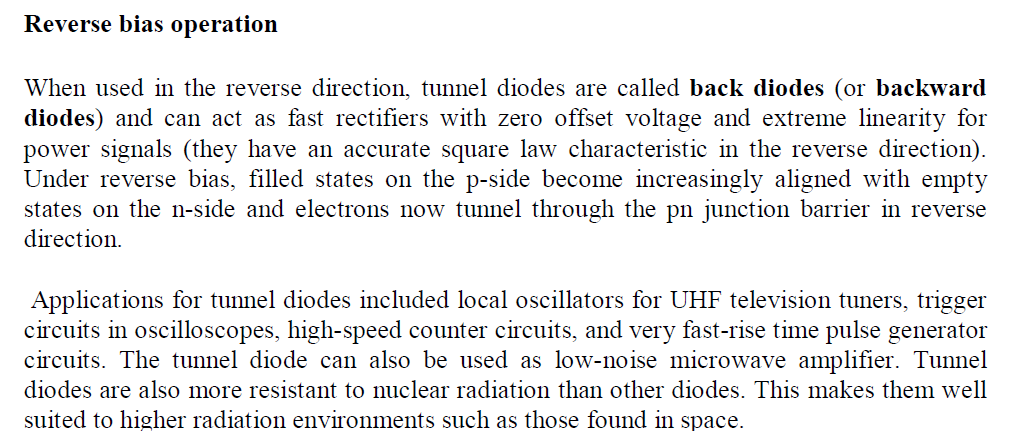 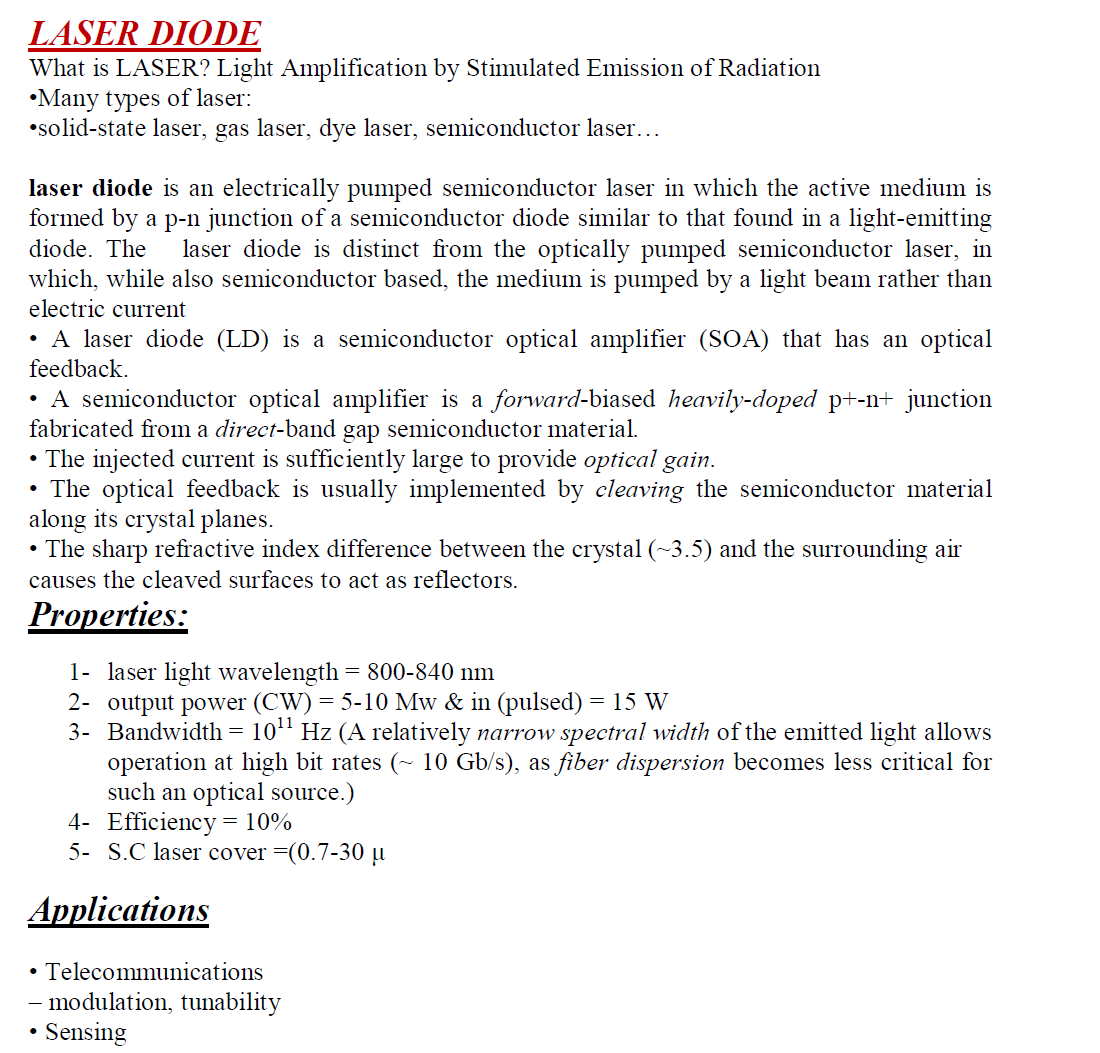 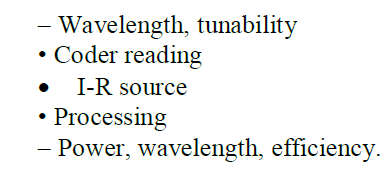 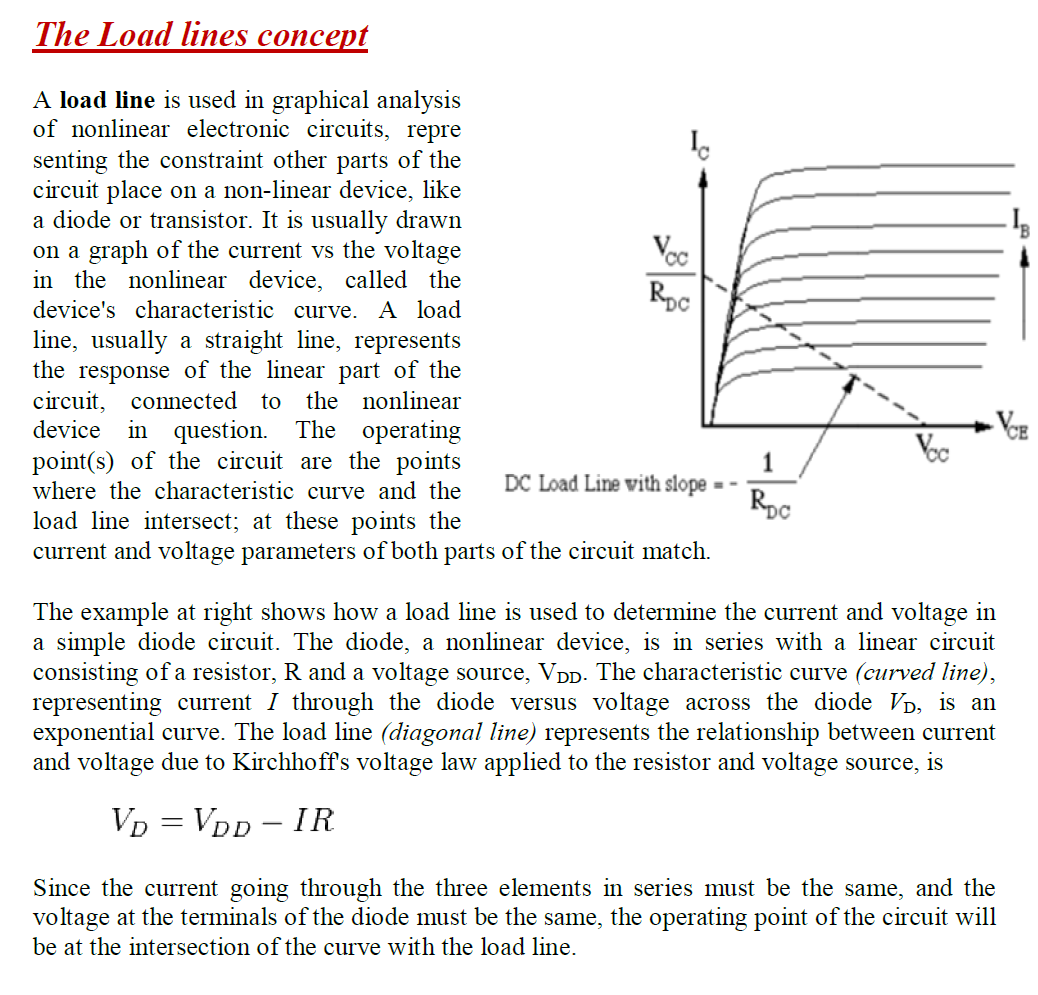